Муниципальное автономное дошкольное образовательное учреждение«Детский сад №161 комбинированного вида»
Работа с родителями
Содержание:
формы работы с родителями;
план работы с родителями на декабрь.
Формы работы с родителями(по классификации Т.В.Кротовой)
Информационно-аналитическое направление:
Анкетирование, 
сбор и анализ информации
Познавательное направление:
Родительские собрания
(общие и групповые)
Познавательное направление:
Консультации
Беседы

Тренинги

Дни Общения
Познавательное направление:
Работа с родительским комитетом;
Участие родителей в подготовке
и проведении праздников,
досугов
Познавательное направление:
Дни открытых дверей
Наглядно-информационное направление:
Родительские уголки;
Папки-передвижки;
Фотовыставки;
Альбомы
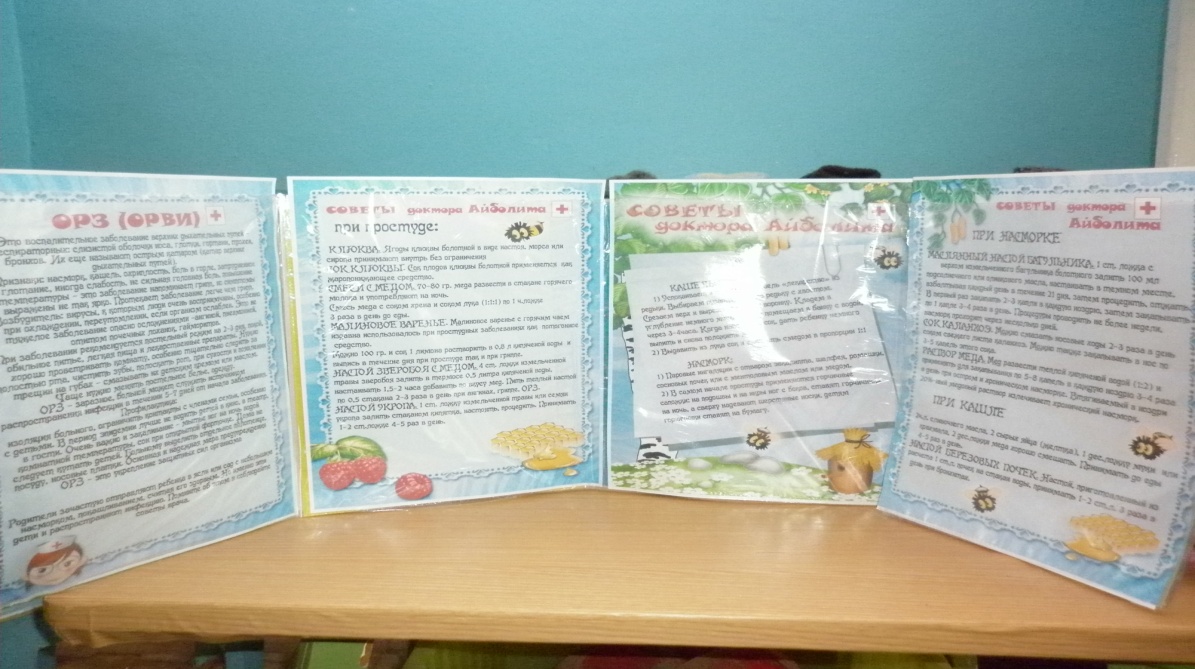 Наглядно-информационное направление:
Выставки совместных
рисунков
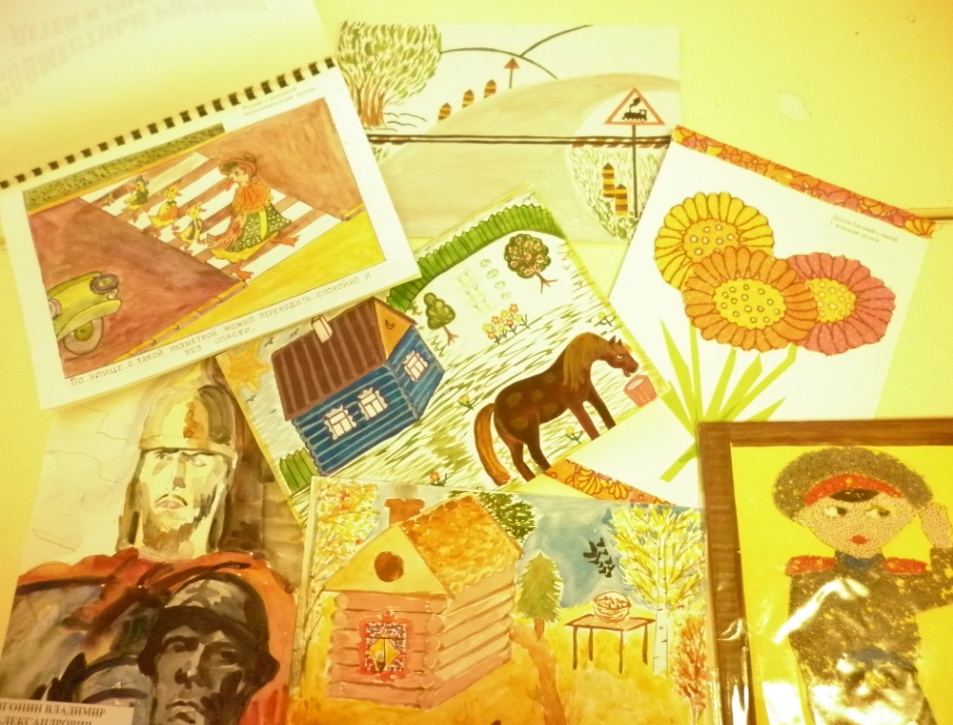 Досуговое направление:
Праздники, развлечения;
Празднование дней рождений;
Совместные проекты
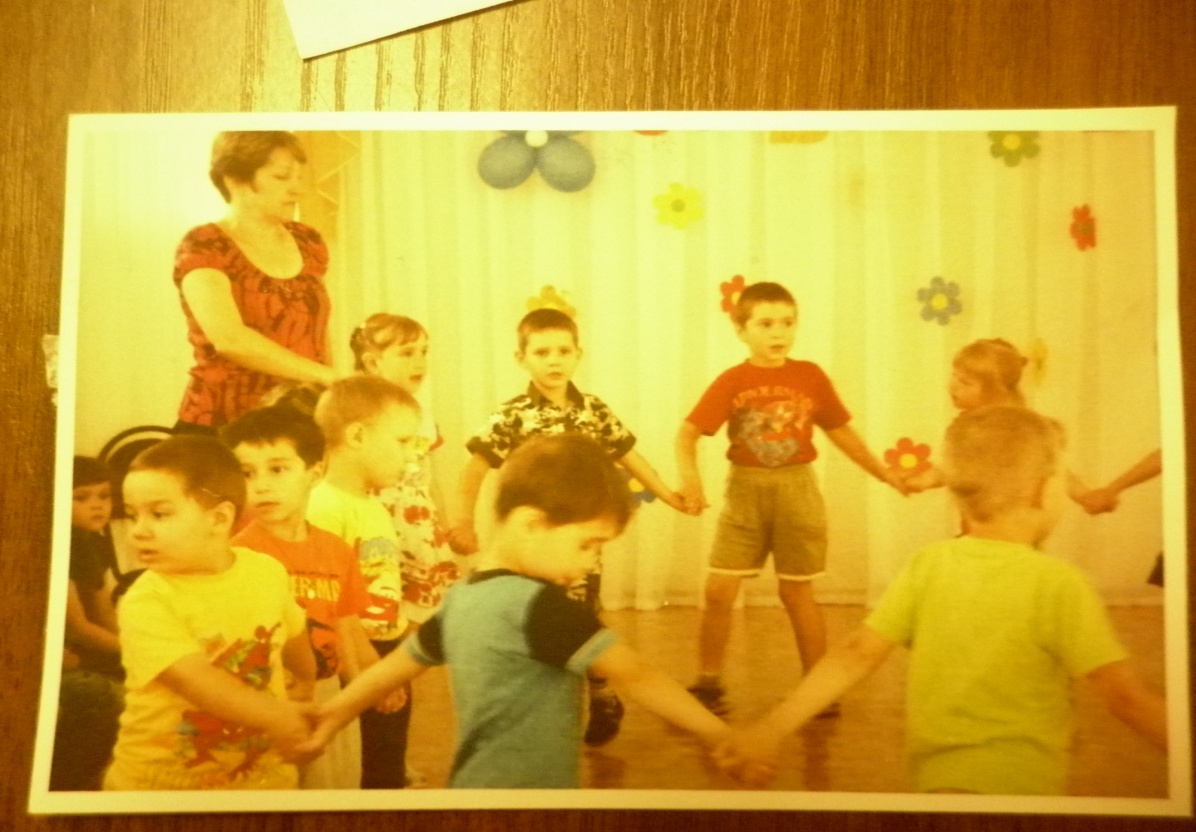 План работы с родителями на декабрь: